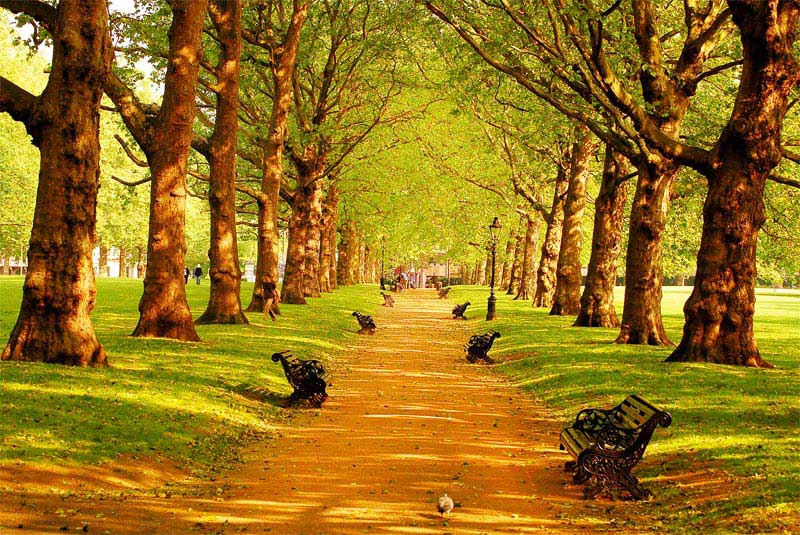 SmartPark
Гимназия №102им. М.С.Устиновойруководитель: З.М. ГибадуллинаТ.В. Тюленева
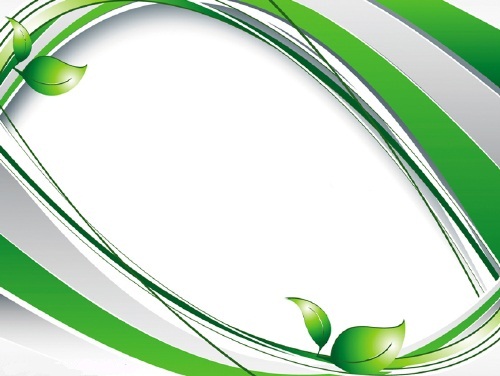 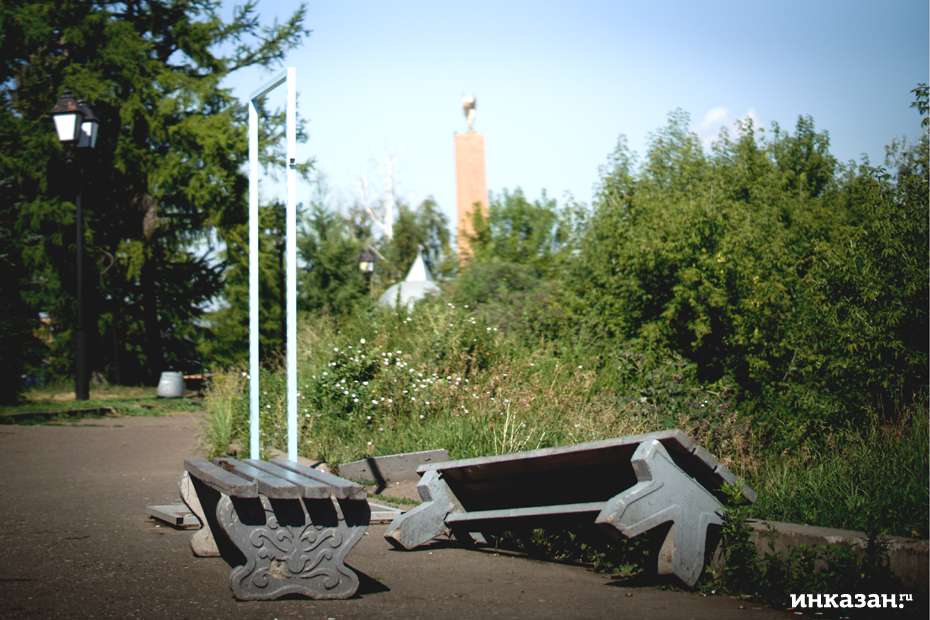 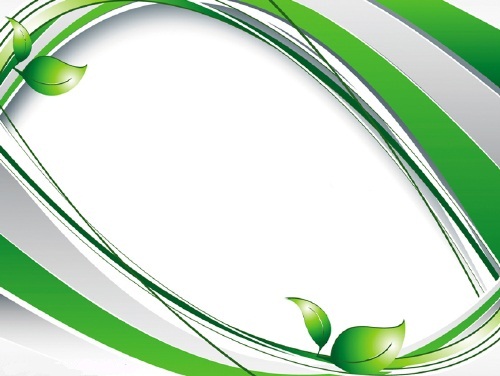 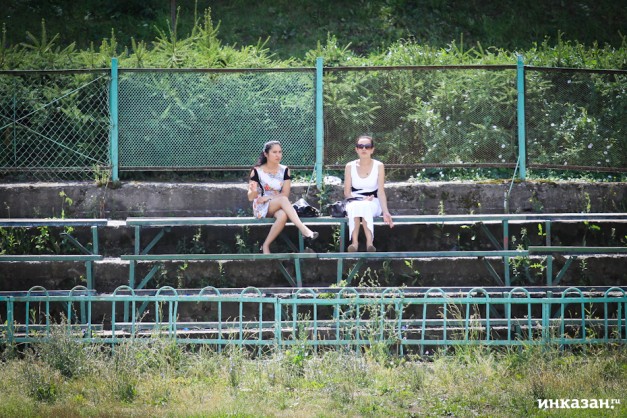 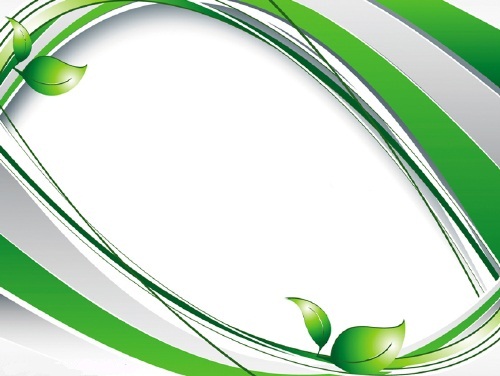 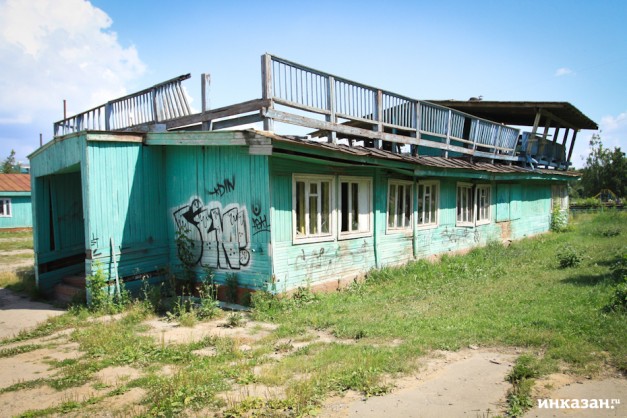 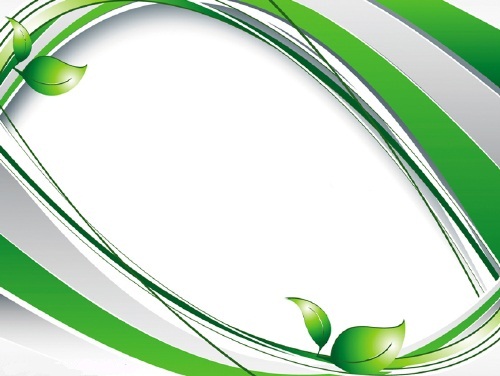 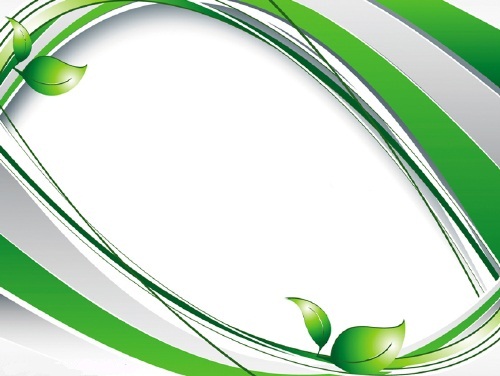 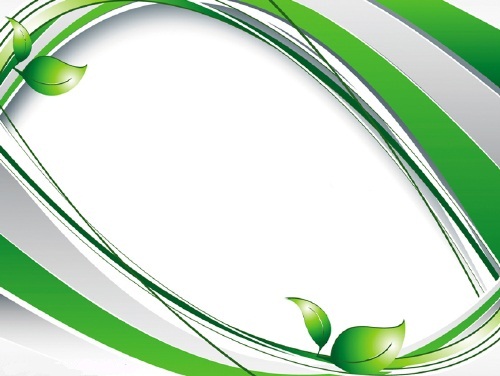 Отличительные стороны SmartPark

-полная автономность
-технологичность
-эстетичность
-экологичность
-музей деревьев
-дорожки для велосипедистов
-Wi-fi
-фонтан
-детские и спортивные площадки
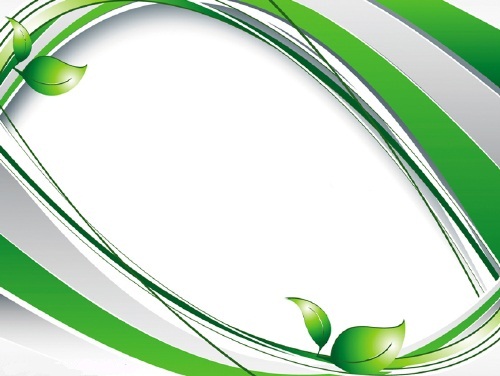 Ветряные турбины «ЭДДИ»
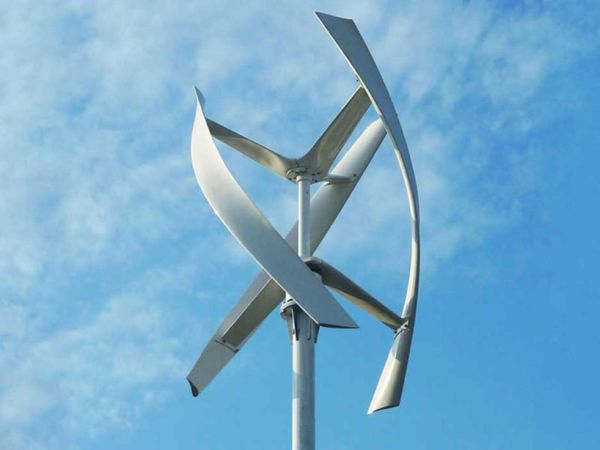 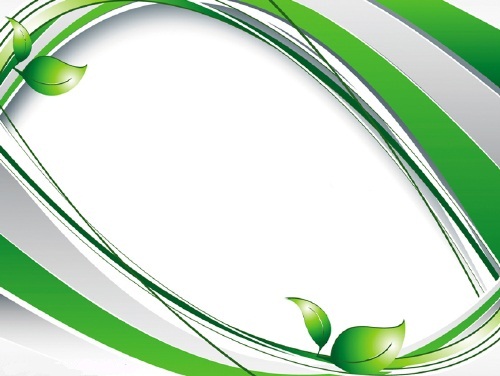 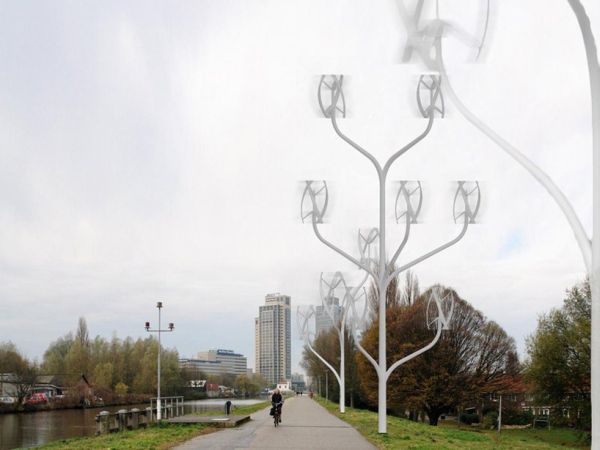 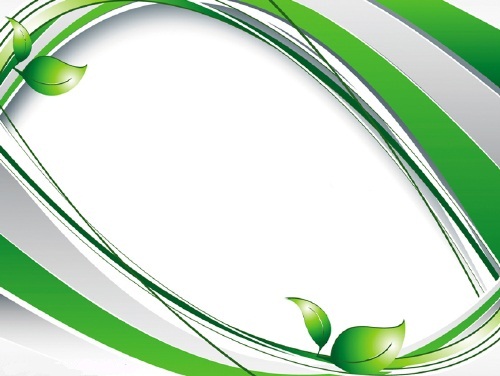 Солнечные энергостанции "GELIOMASTER"
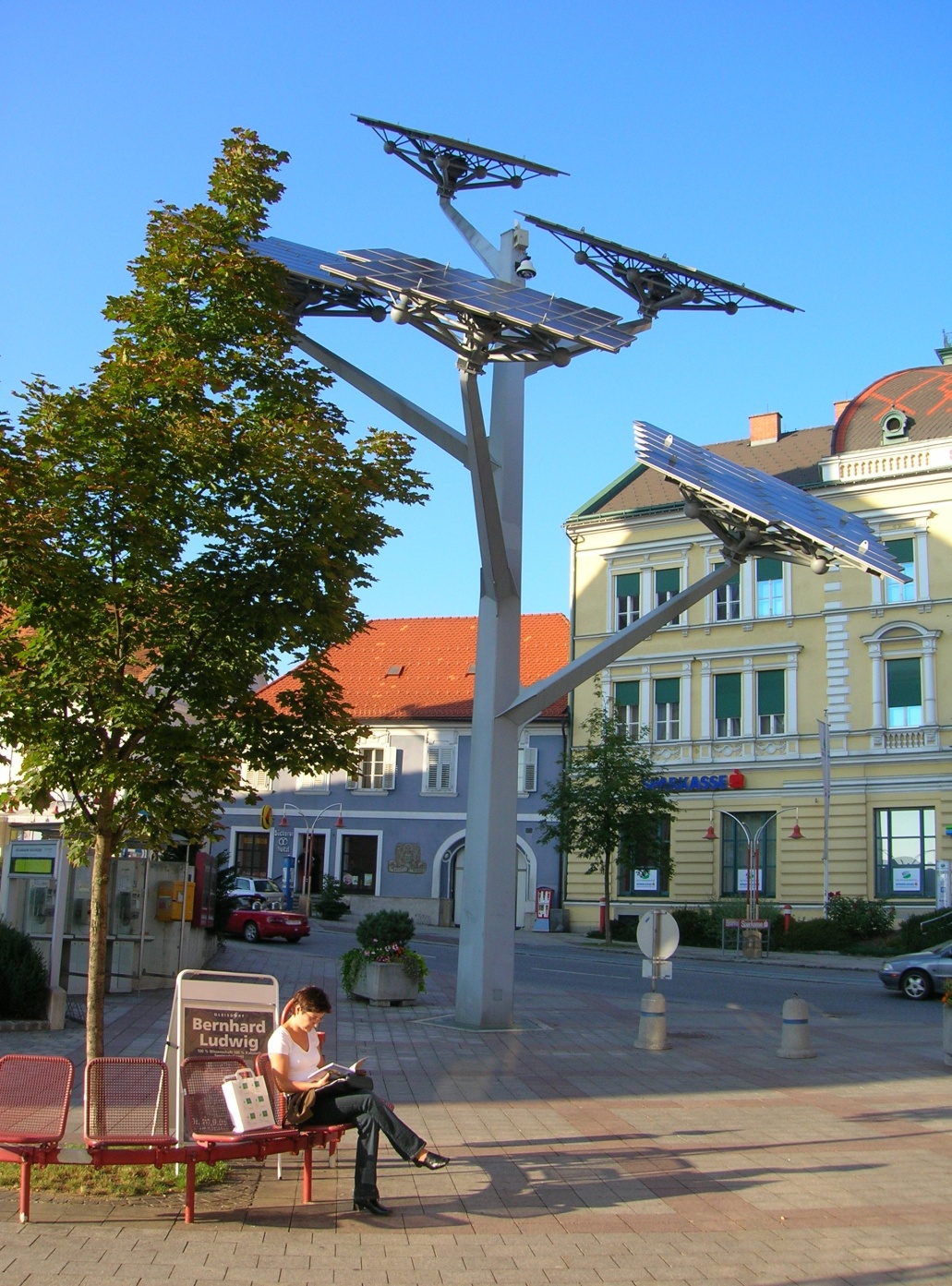 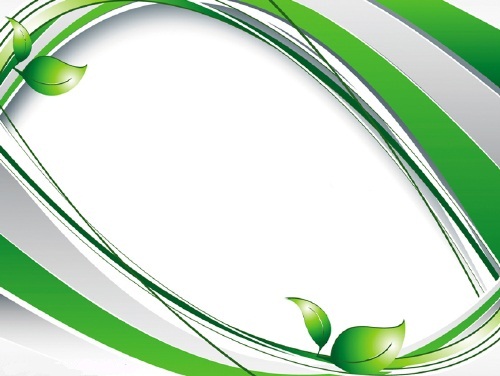 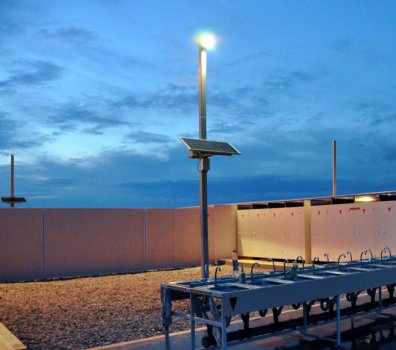 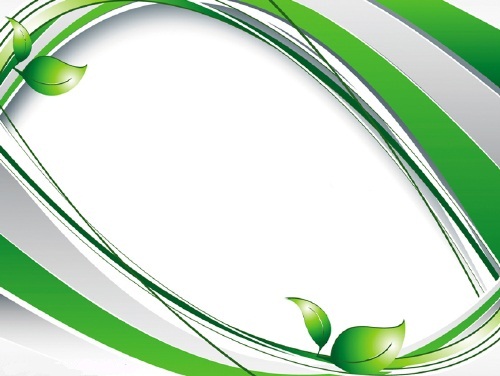 Светильники отраженного света «СТРИТ-25» со светодиодной подсветкой
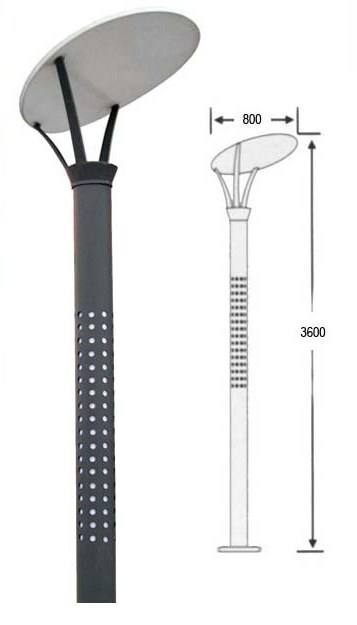 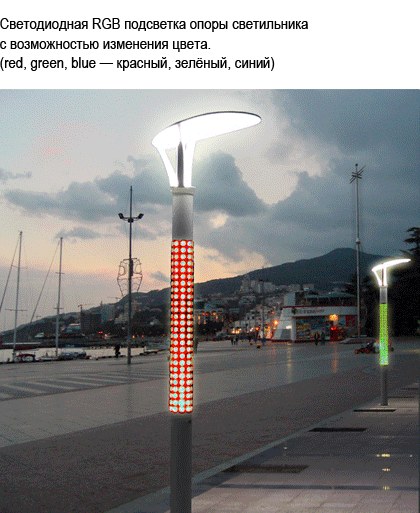 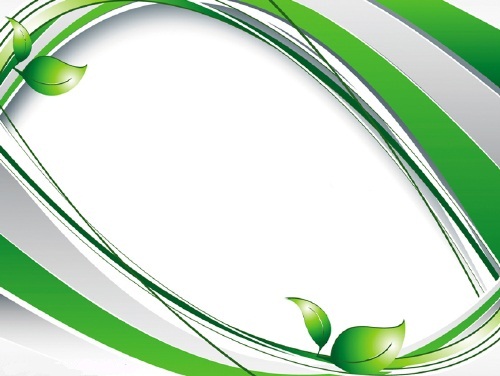 Отличительные стороны SmartPark

-полная автономность
-технологичность
-эстетичность
-экологичность
-музей деревьев
-дорожки для велосипедистов
-Wi-fi
-фонтан
-детские и спортивные площадки
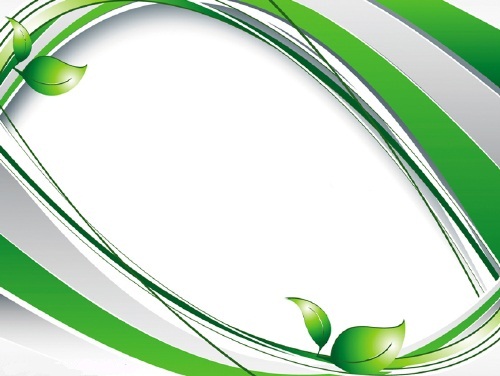 Самоочищающийся водоем(пруд)
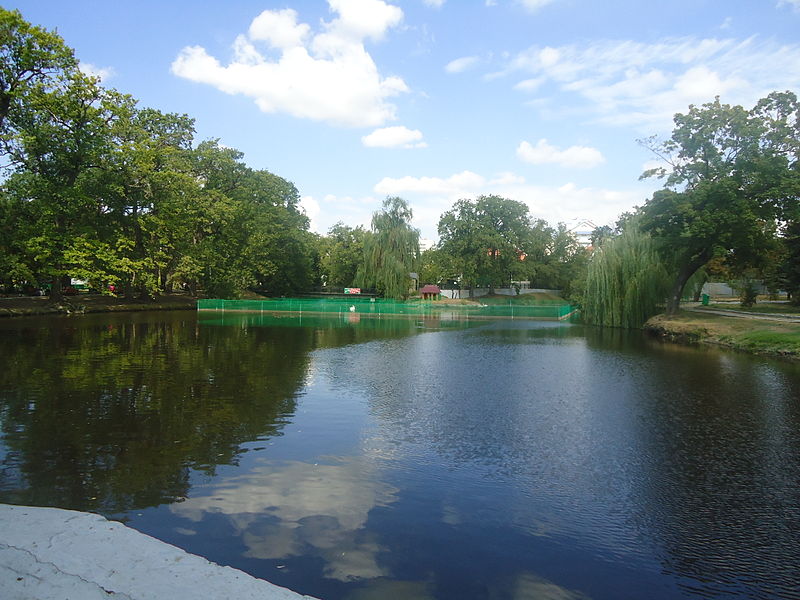 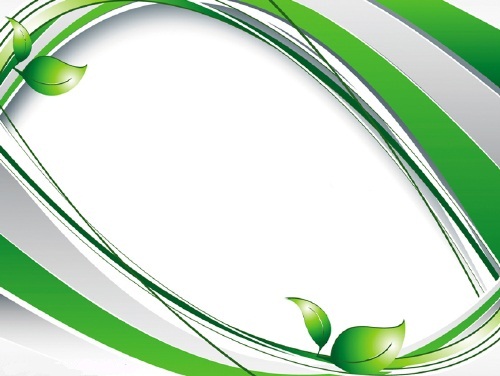 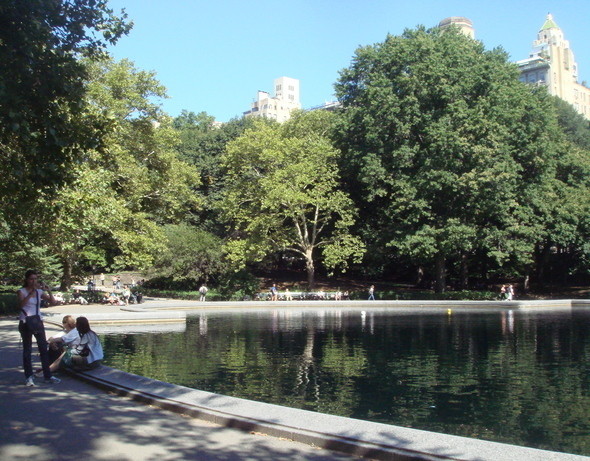 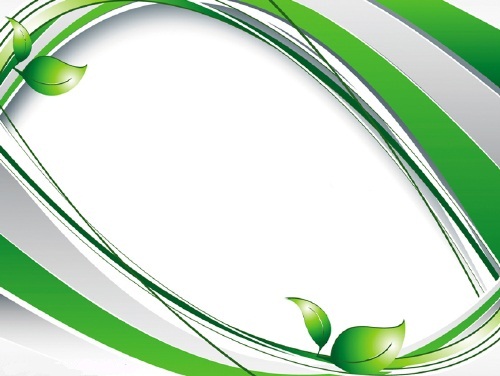 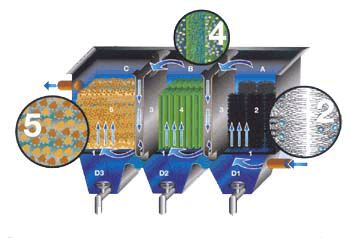 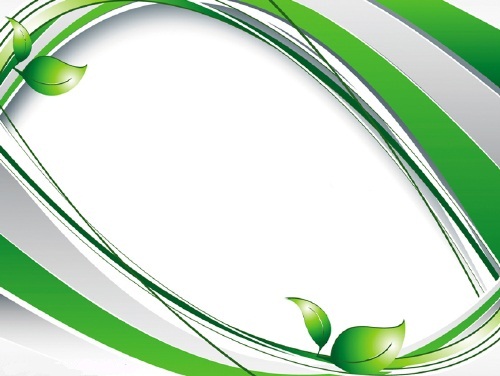 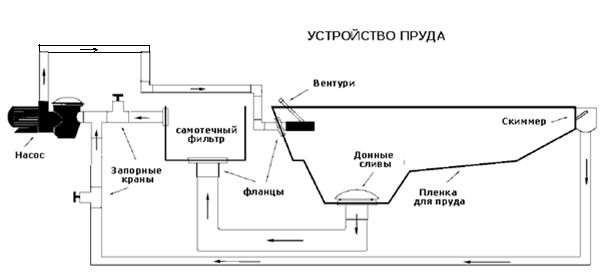 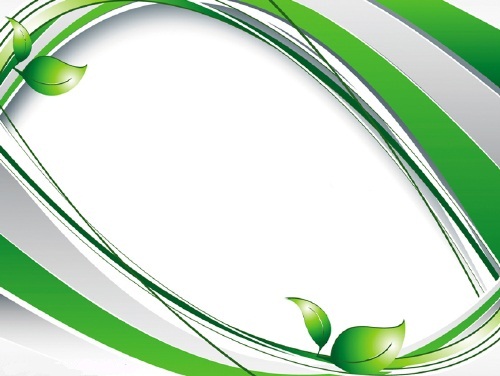 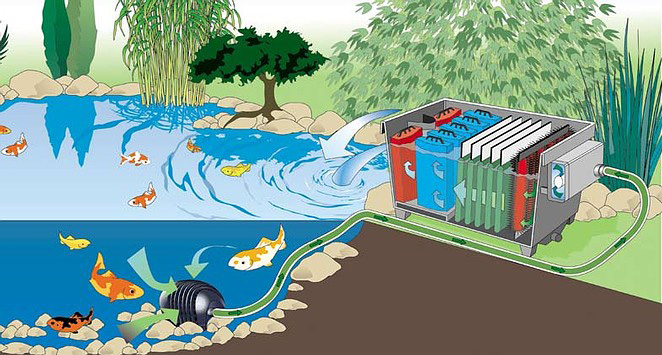 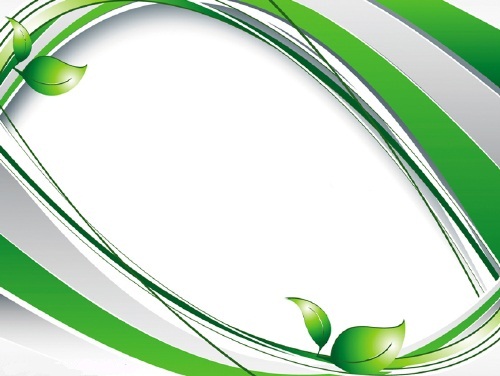 Отличительные стороны SmartPark

-полная автономность
-технологичность
-эстетичность
-экологичность
-музей деревьев
-дорожки для велосипедистов
-Wi-fi
-фонтан
-детские и спортивные площадки
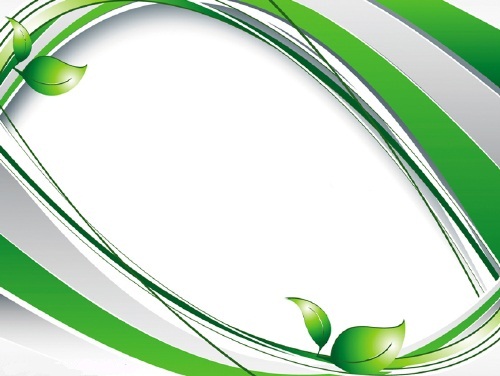 Музей ДЕРЕВЬЕВ
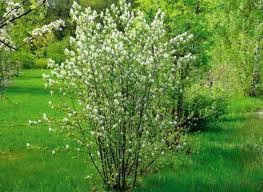 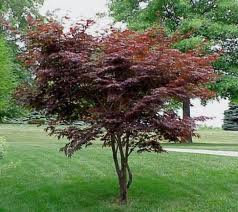 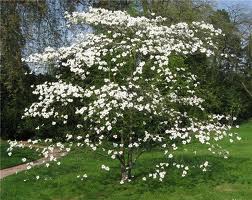 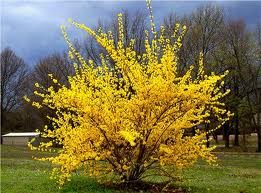 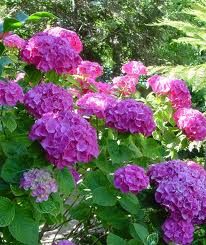 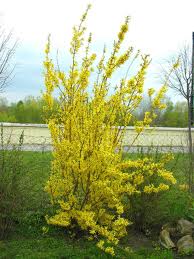 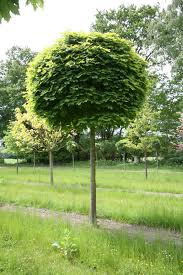 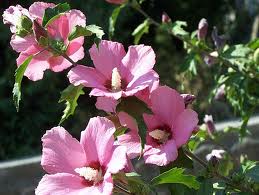 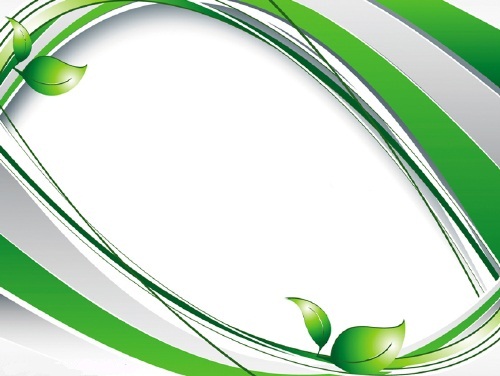 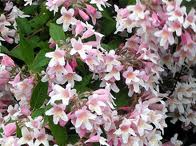 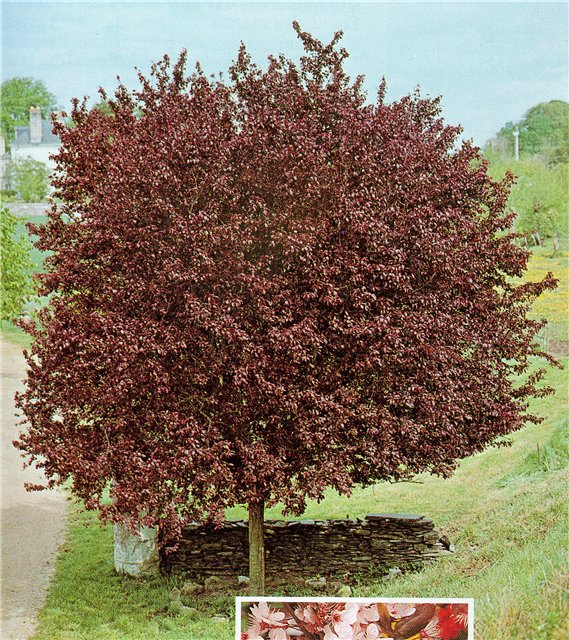 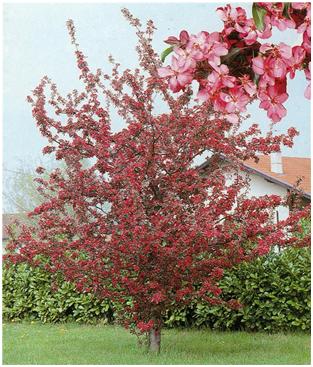 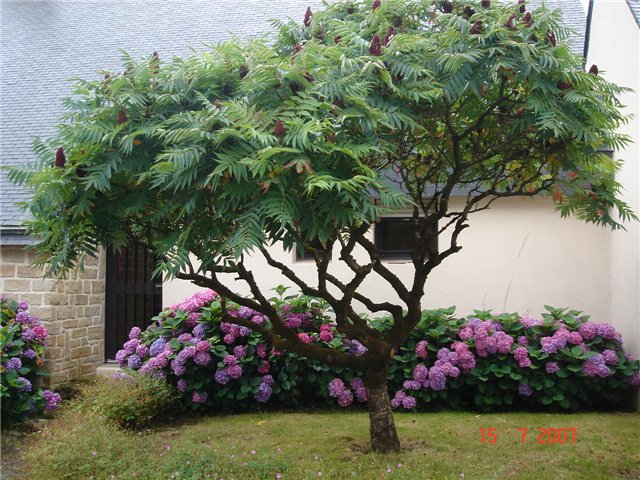 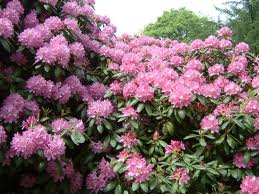 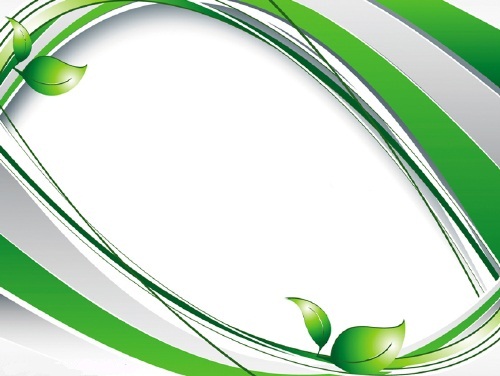 Отличительные стороны SmartPark

-полная автономность
-технологичность
-эстетичность
-экологичность
-музей деревьев
-дорожки для велосипедистов
-Wi-fi
-фонтан
-детские и спортивные площадки
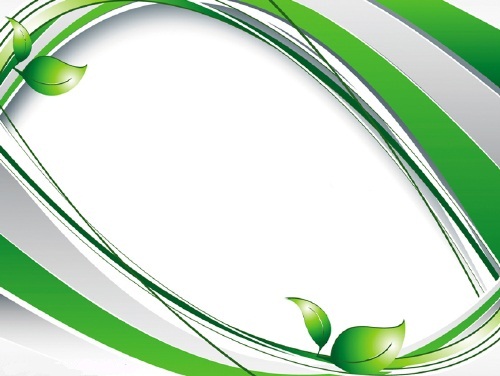 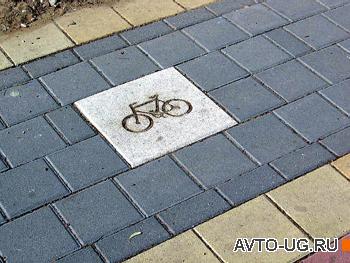 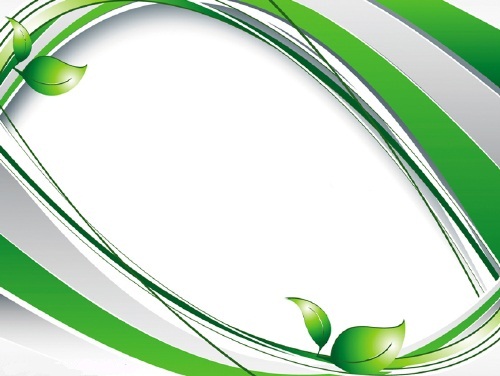 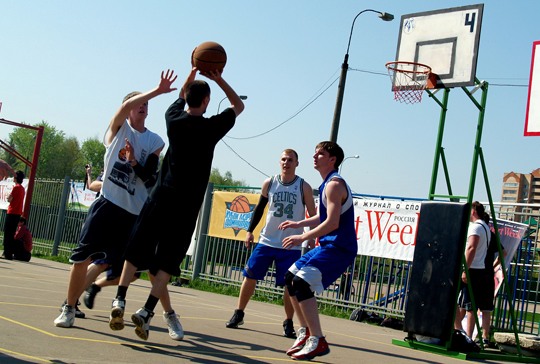 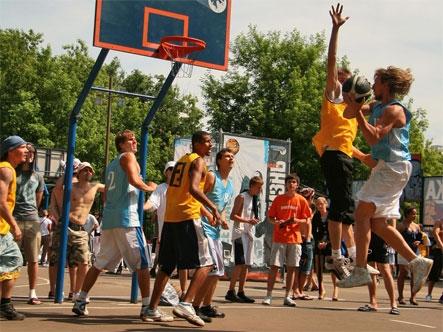 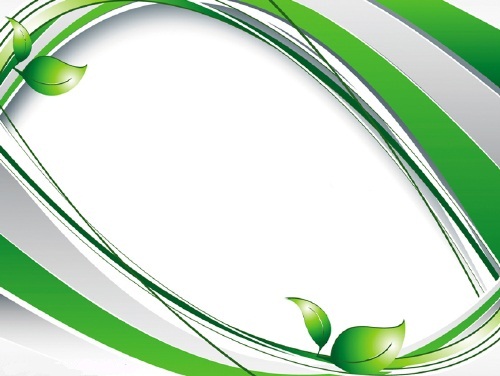 Отличительные стороны SmartPark

-полная автономность
-технологичность
-эстетичность
-экологичность
-музей деревьев
-дорожки для велосипедистов
-Wi-fi
-фонтан
-детские и спортивные площадки
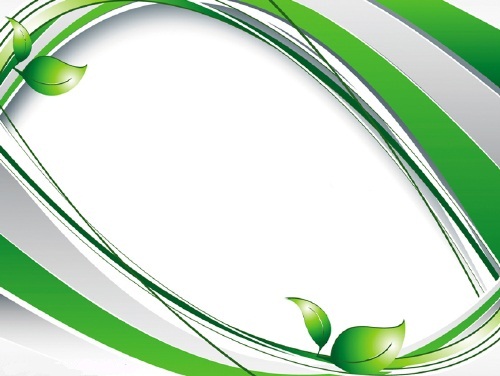 Благодарим за внимание!